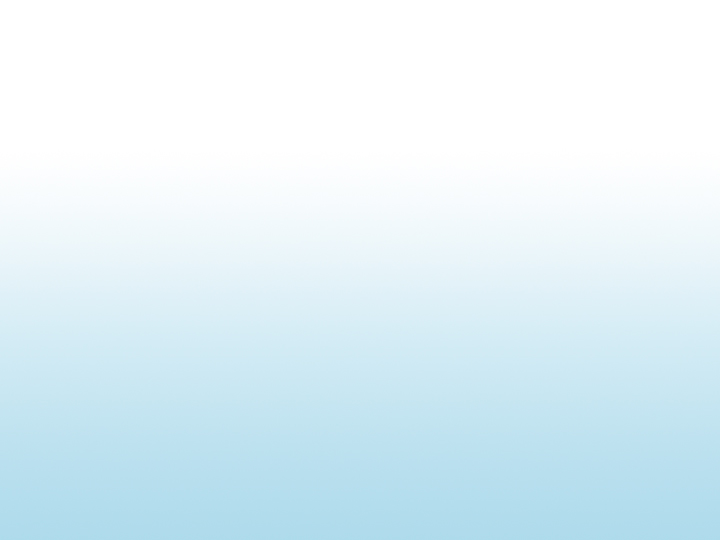 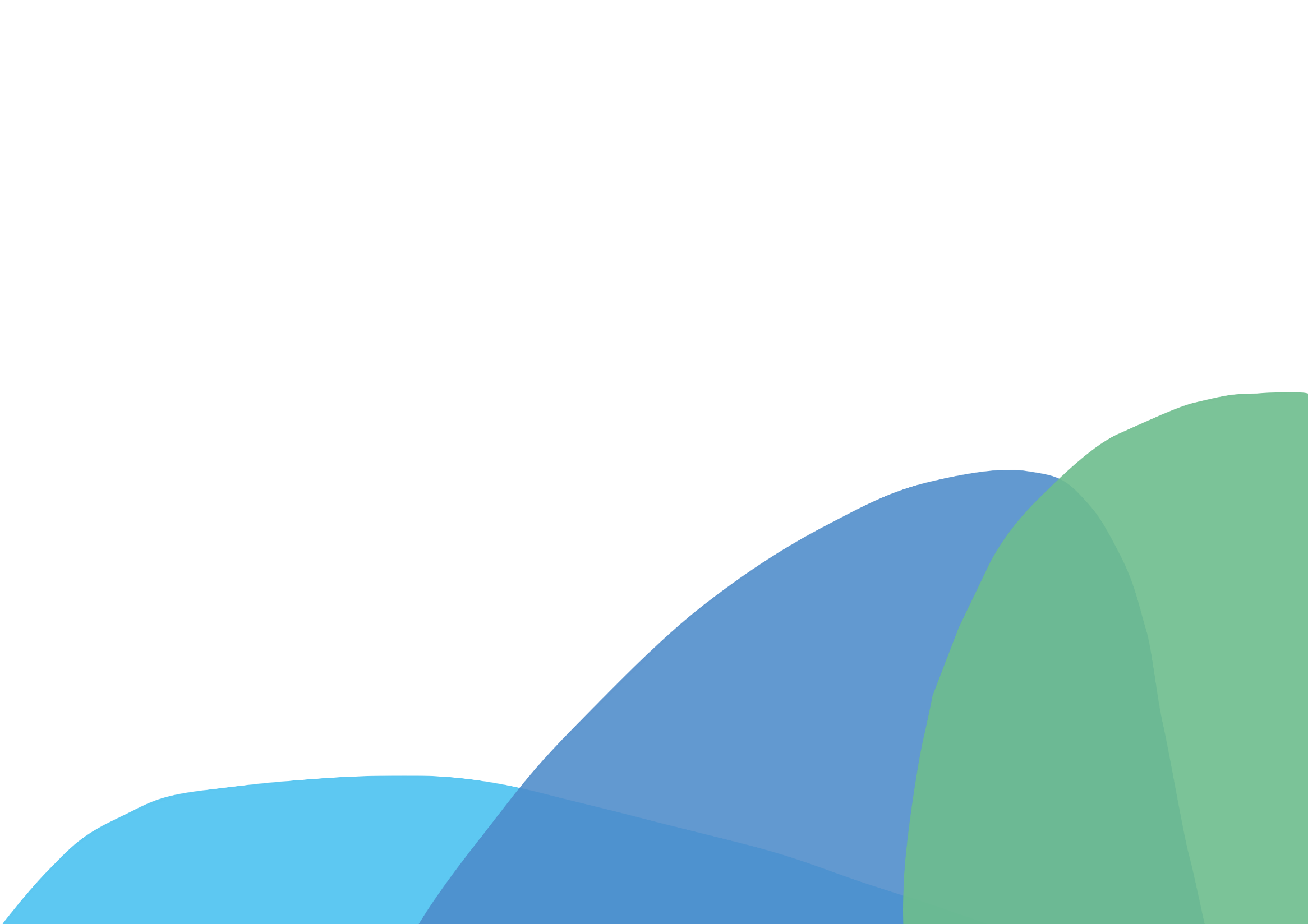 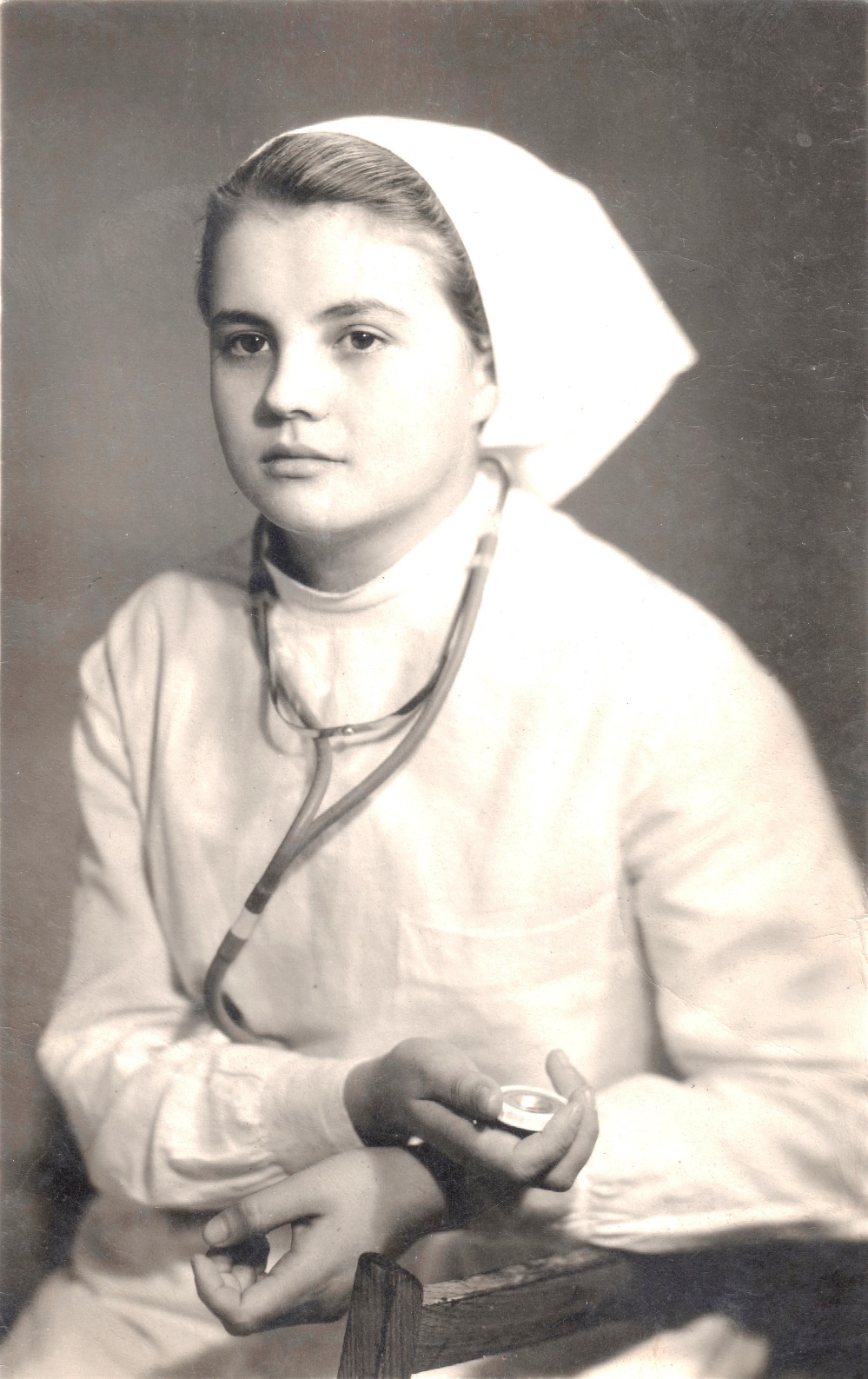 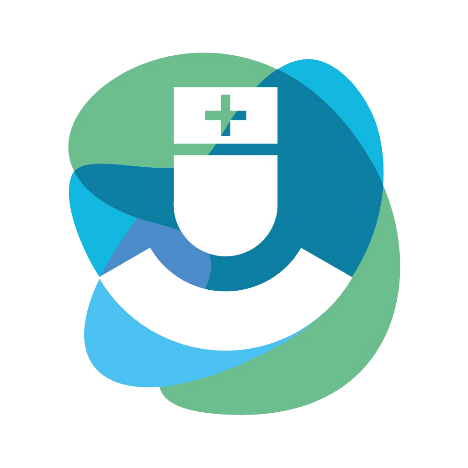 Государственное бюджетное учреждение здравоохранения Самарской области
«Тольяттинская городская клиническая больница №1»
Пугачёва Валентина Федоровна
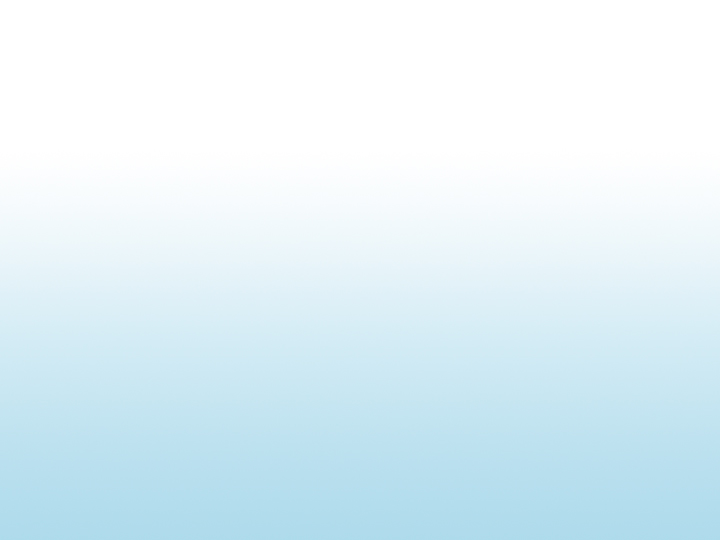 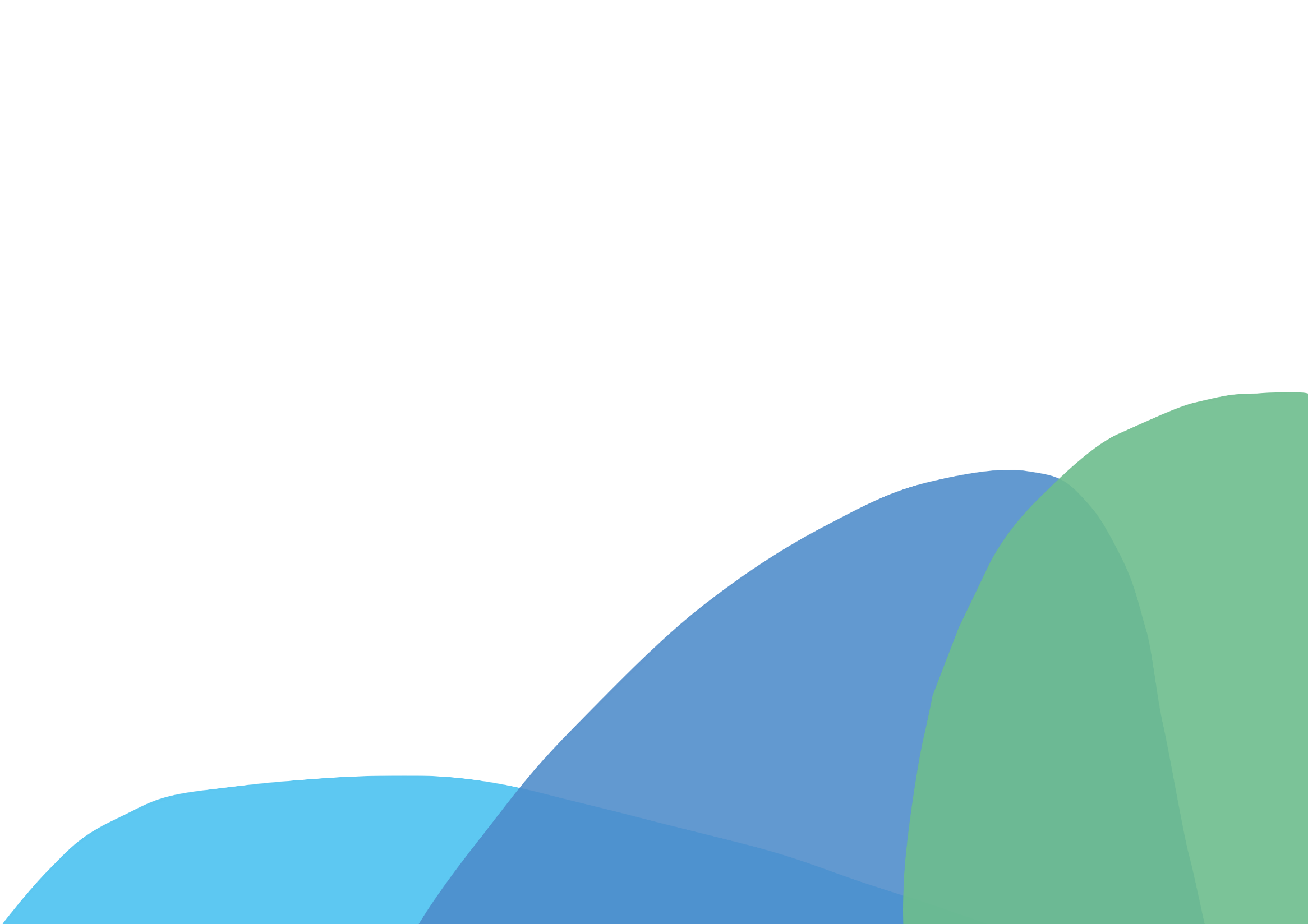 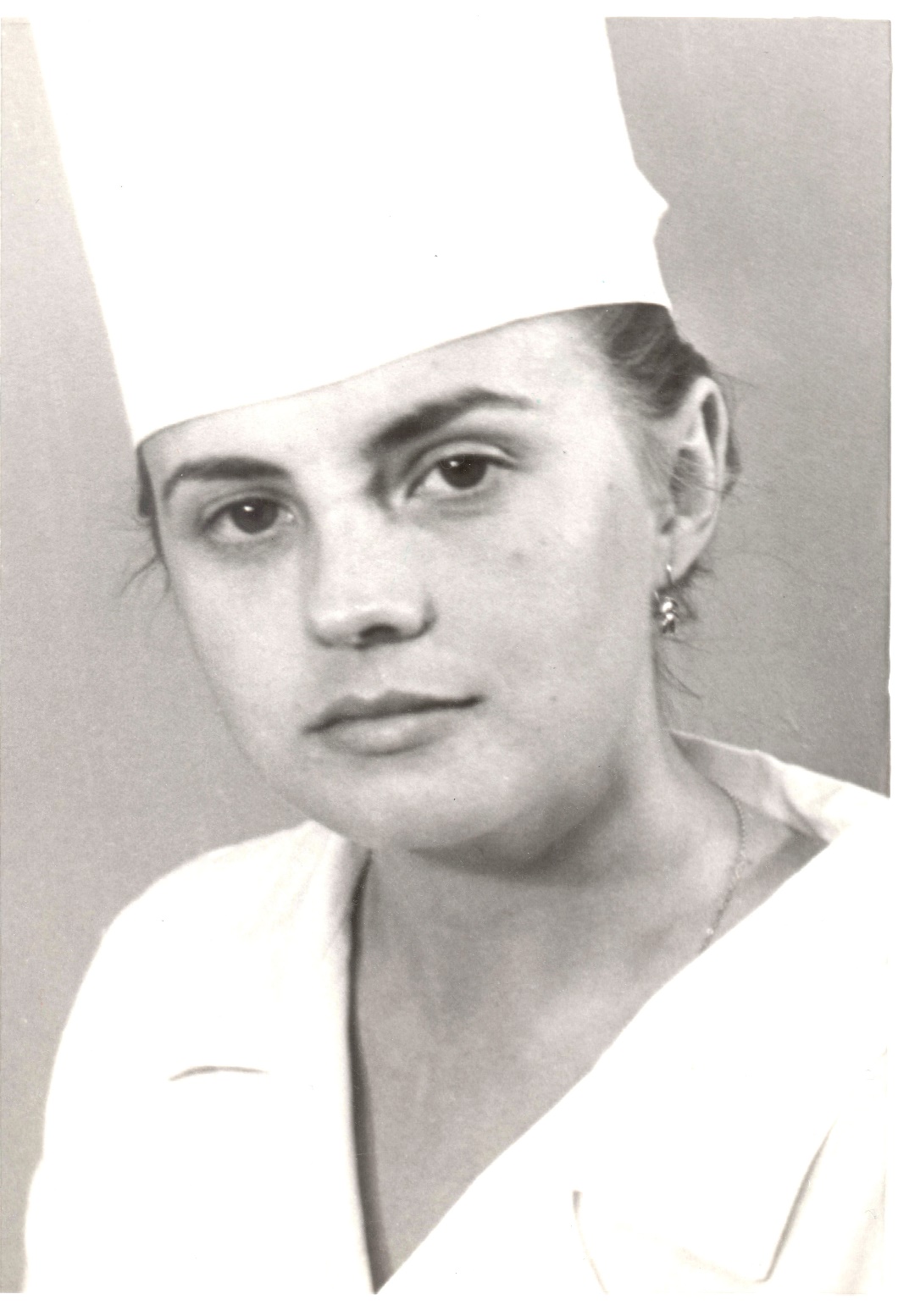 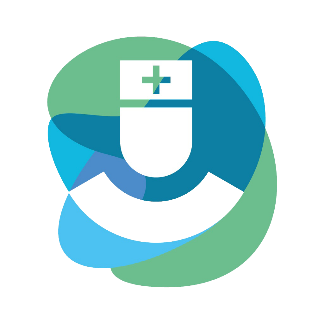 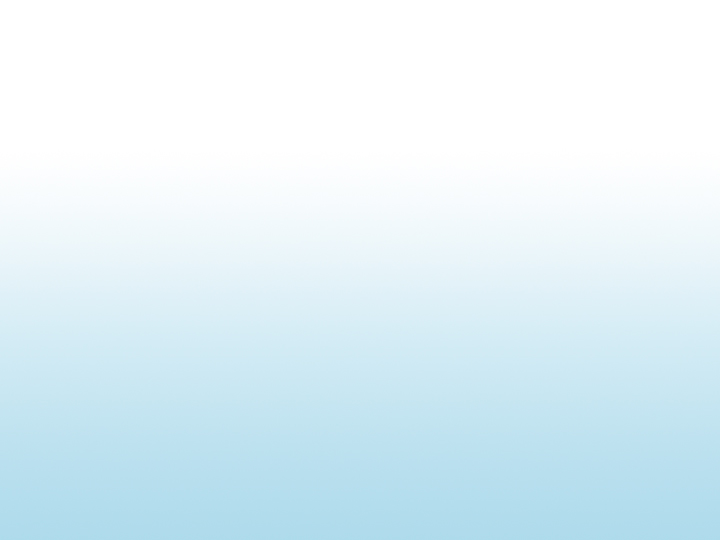 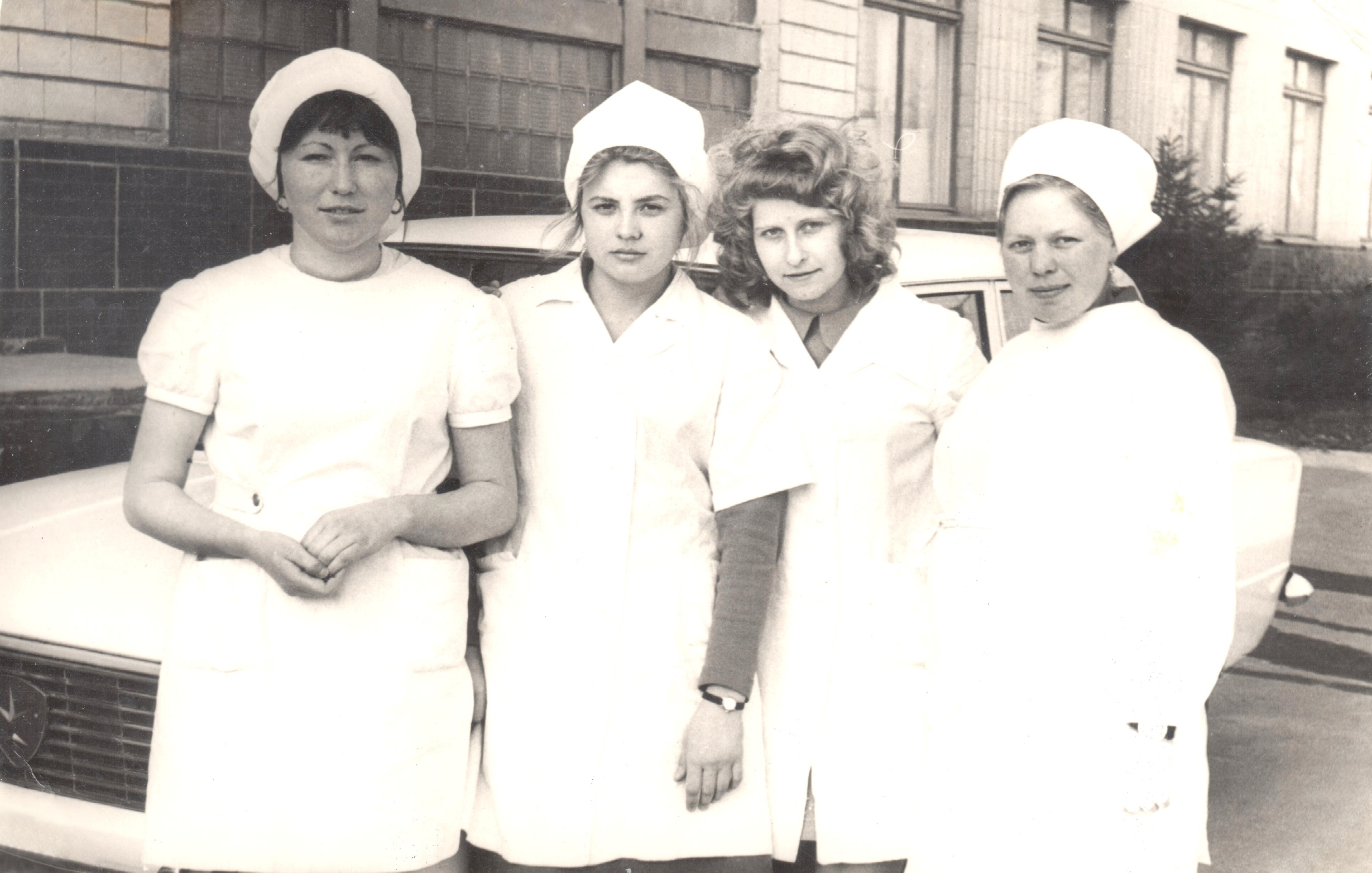 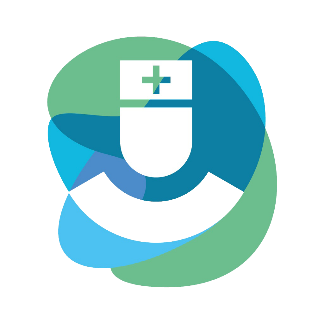 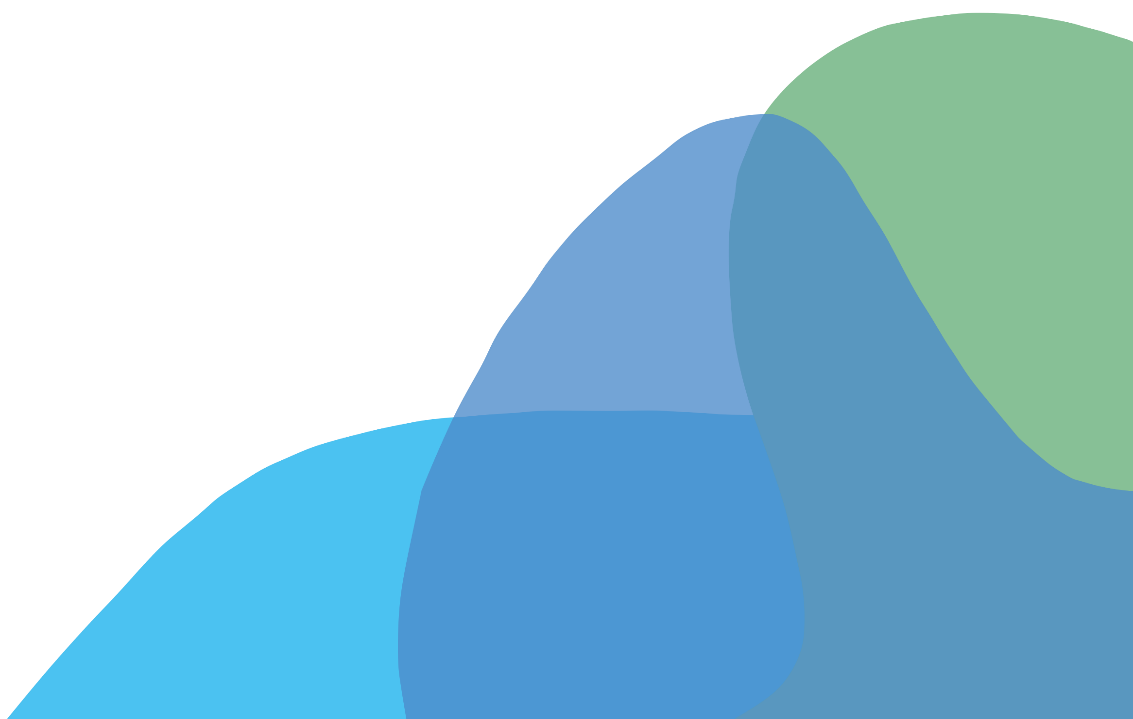 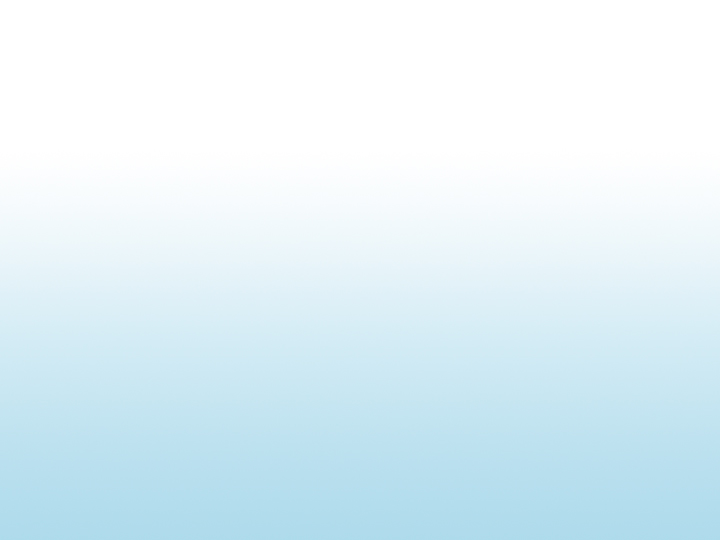 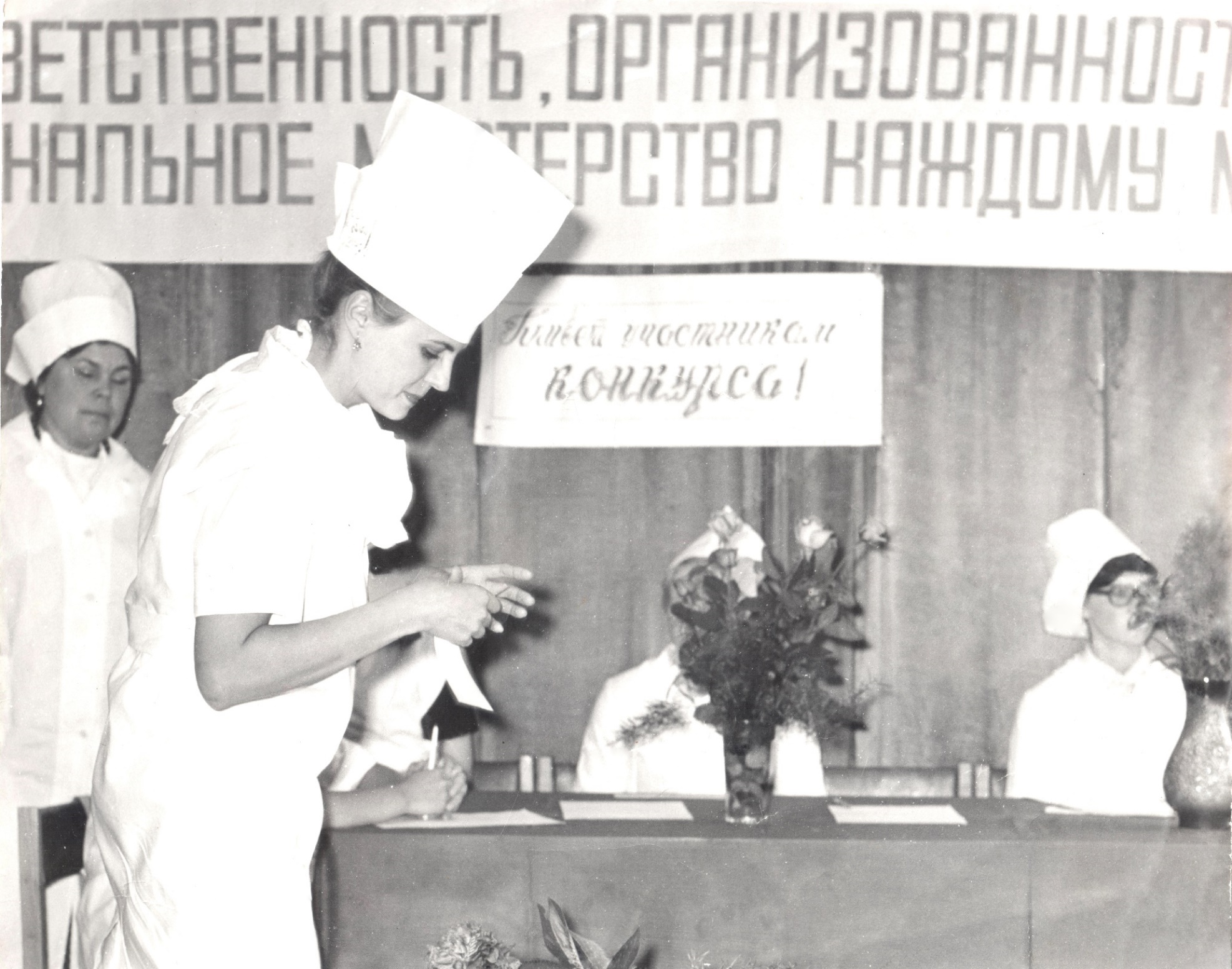 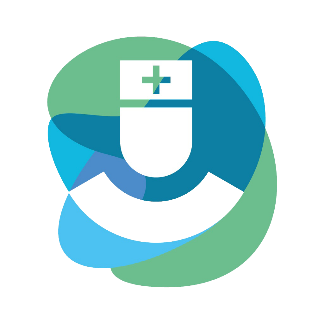 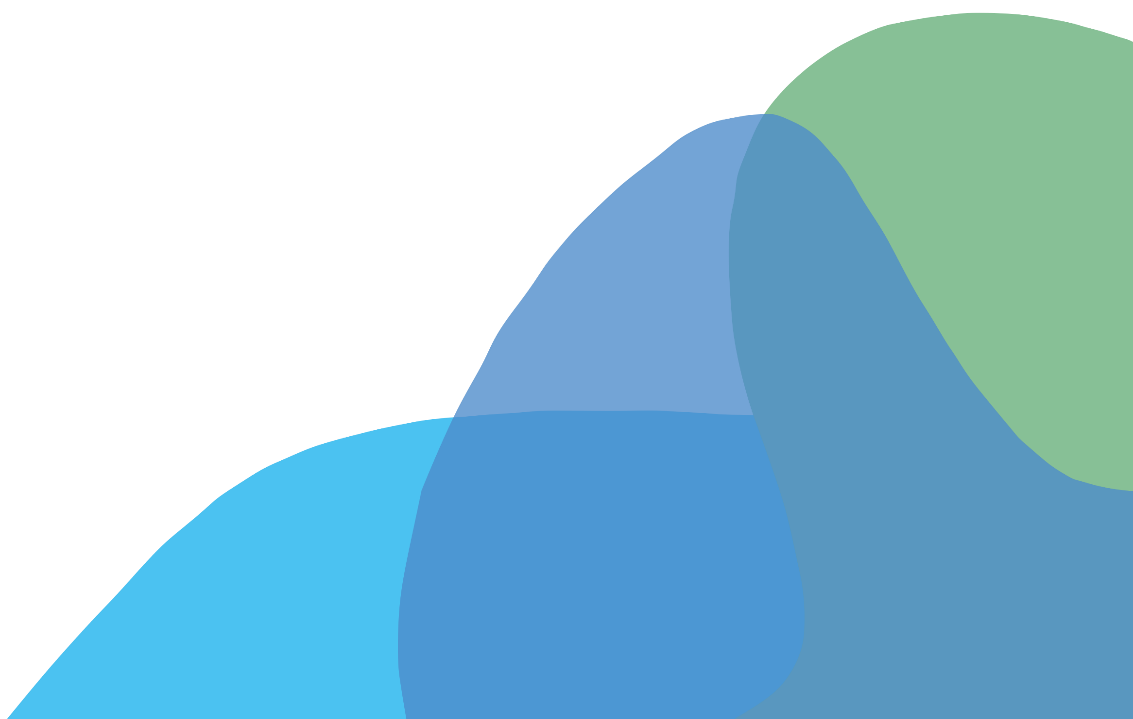 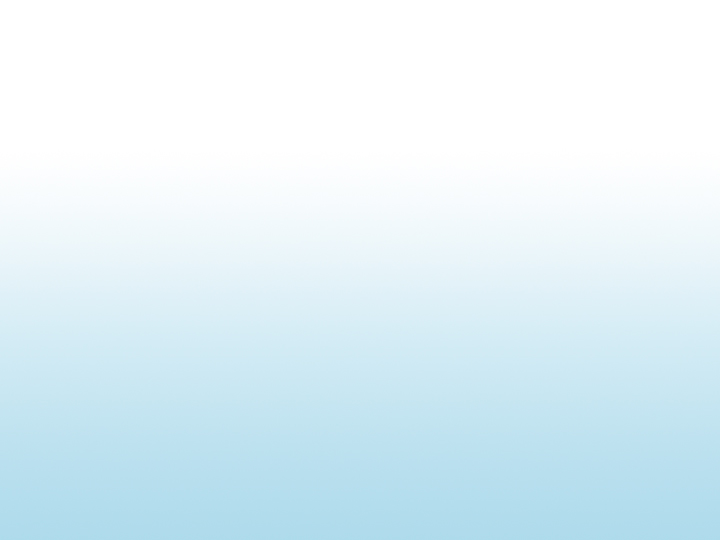 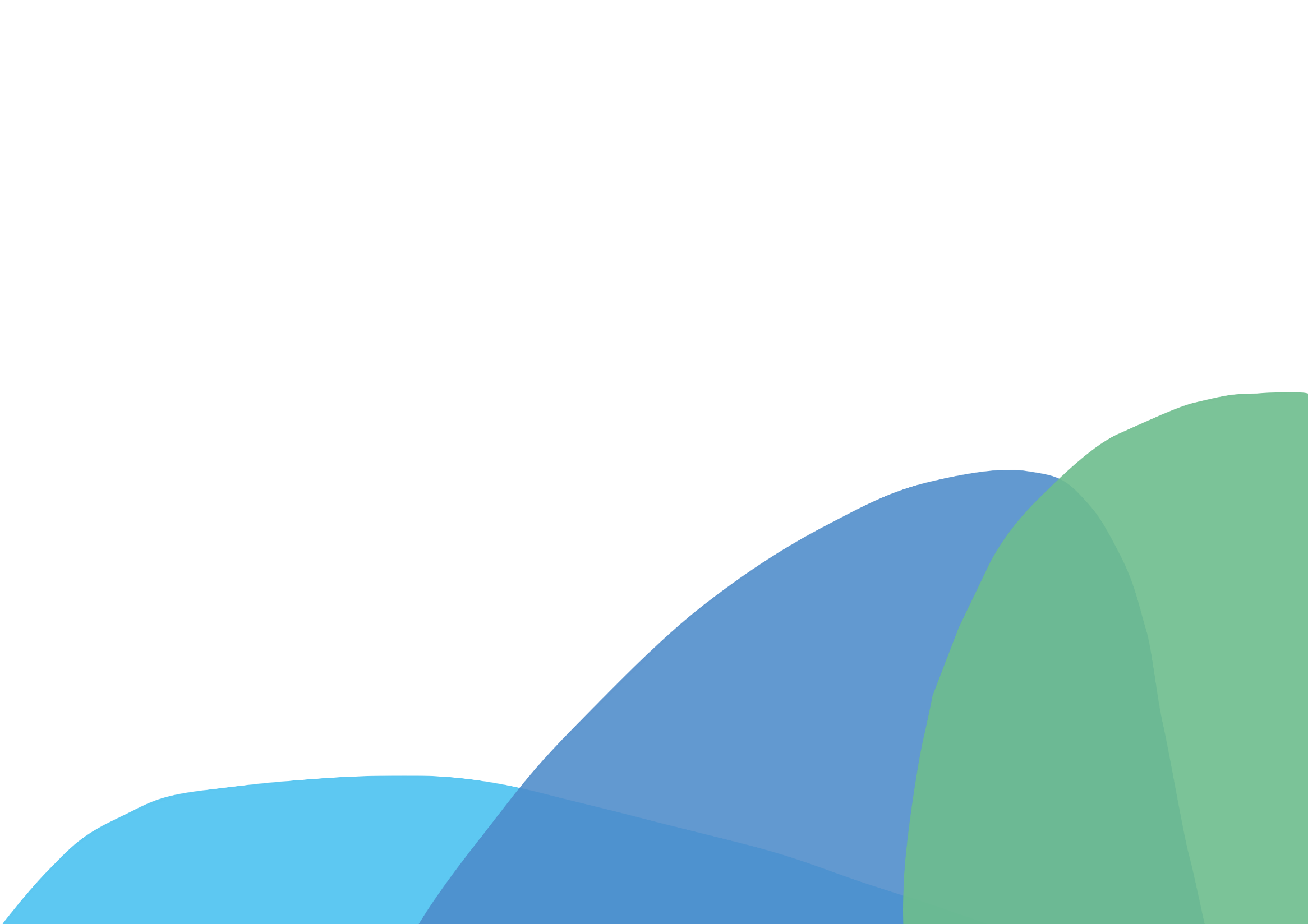 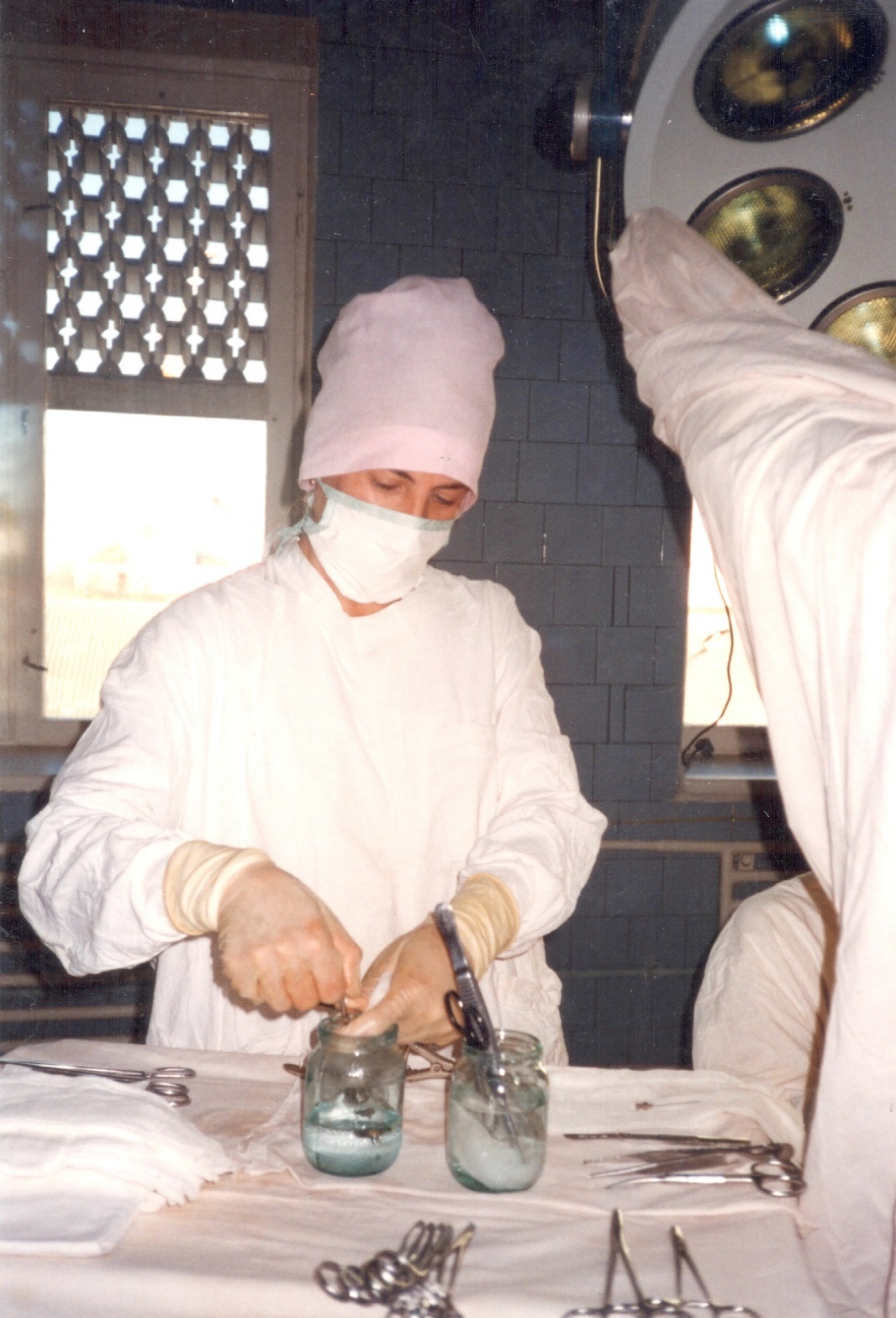 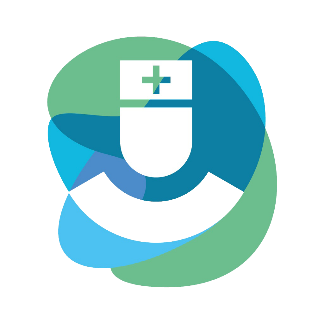 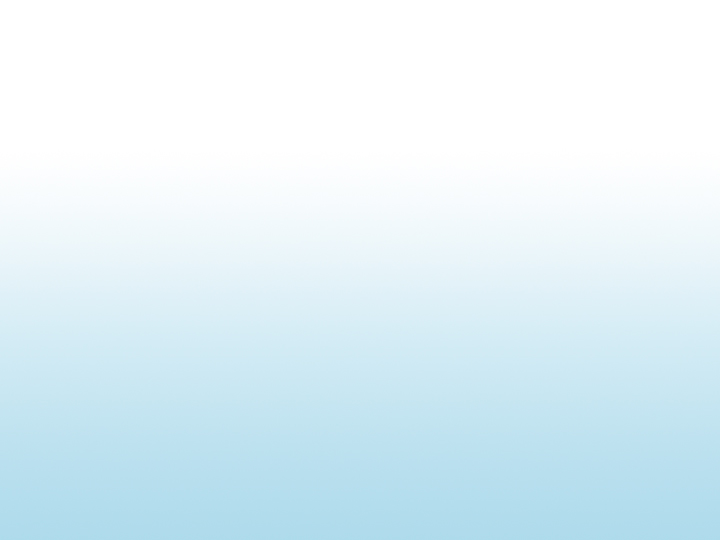 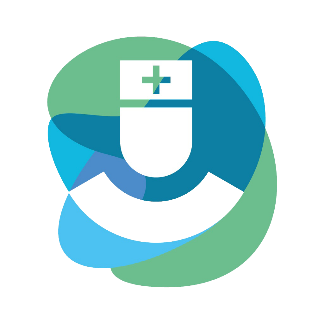 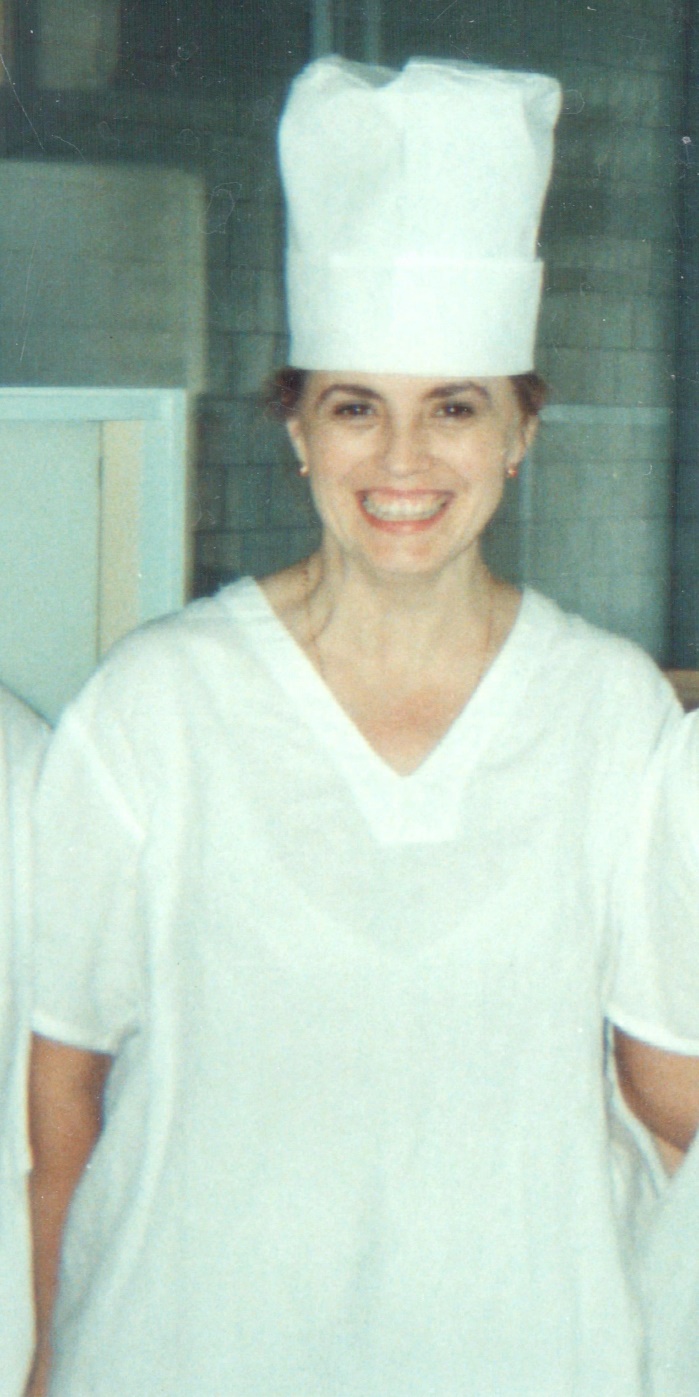 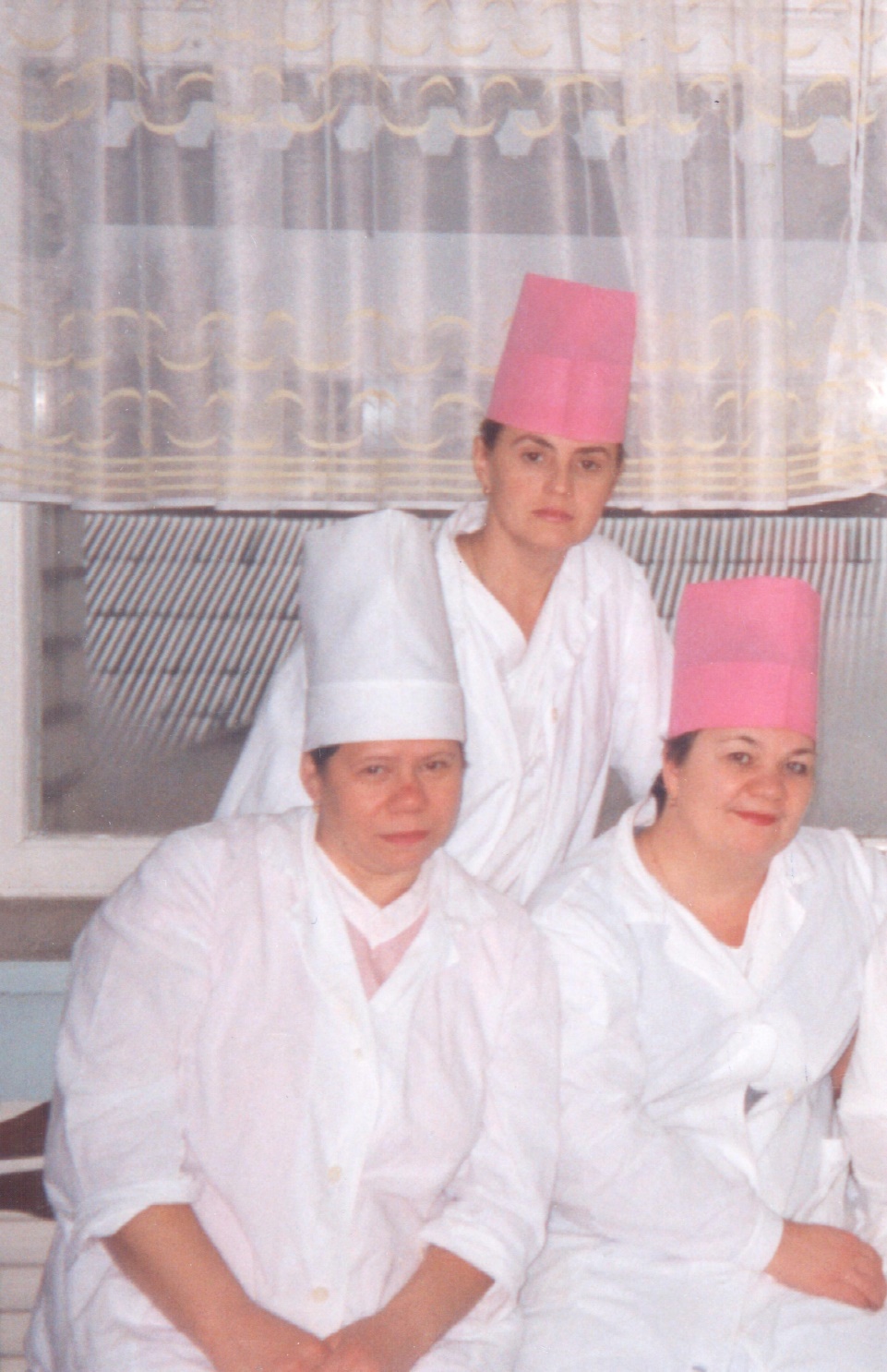 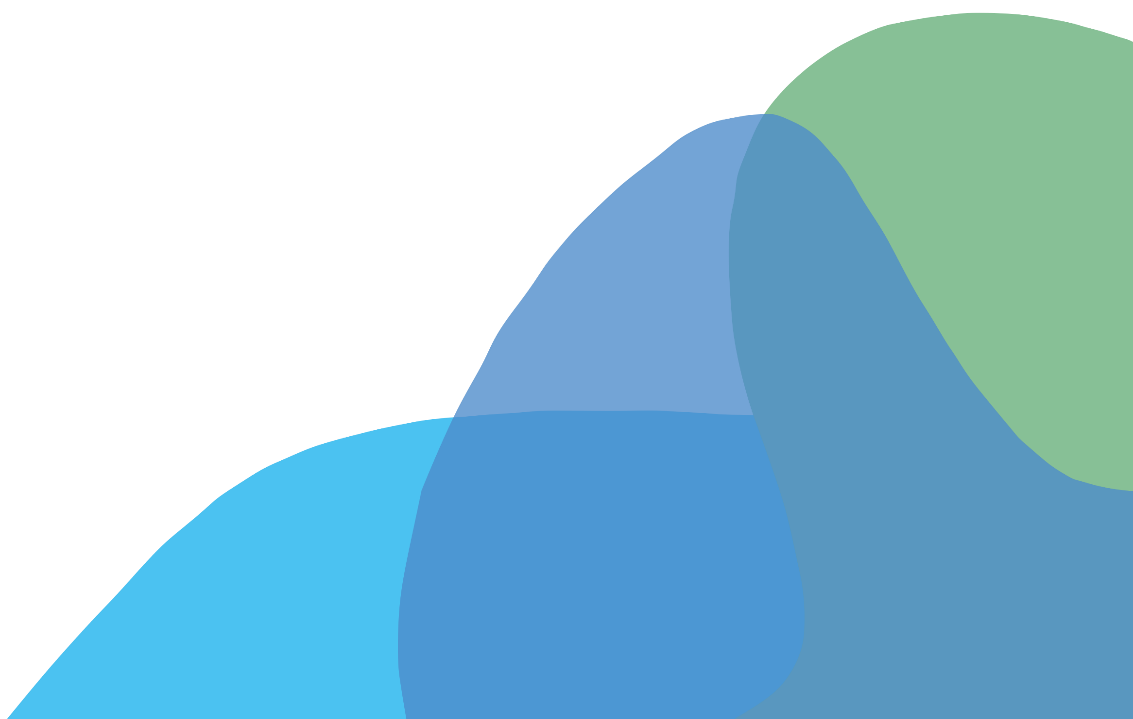 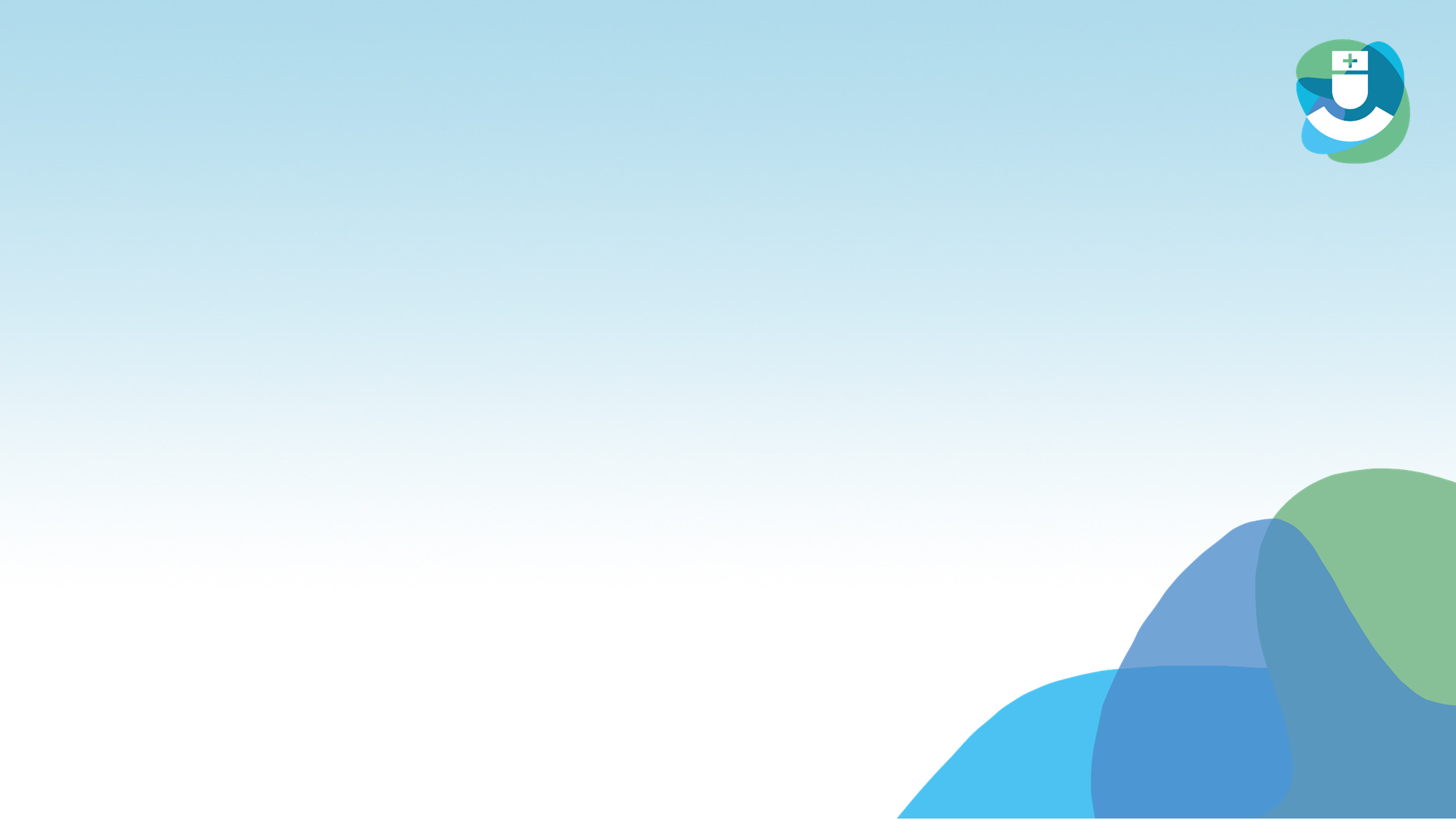 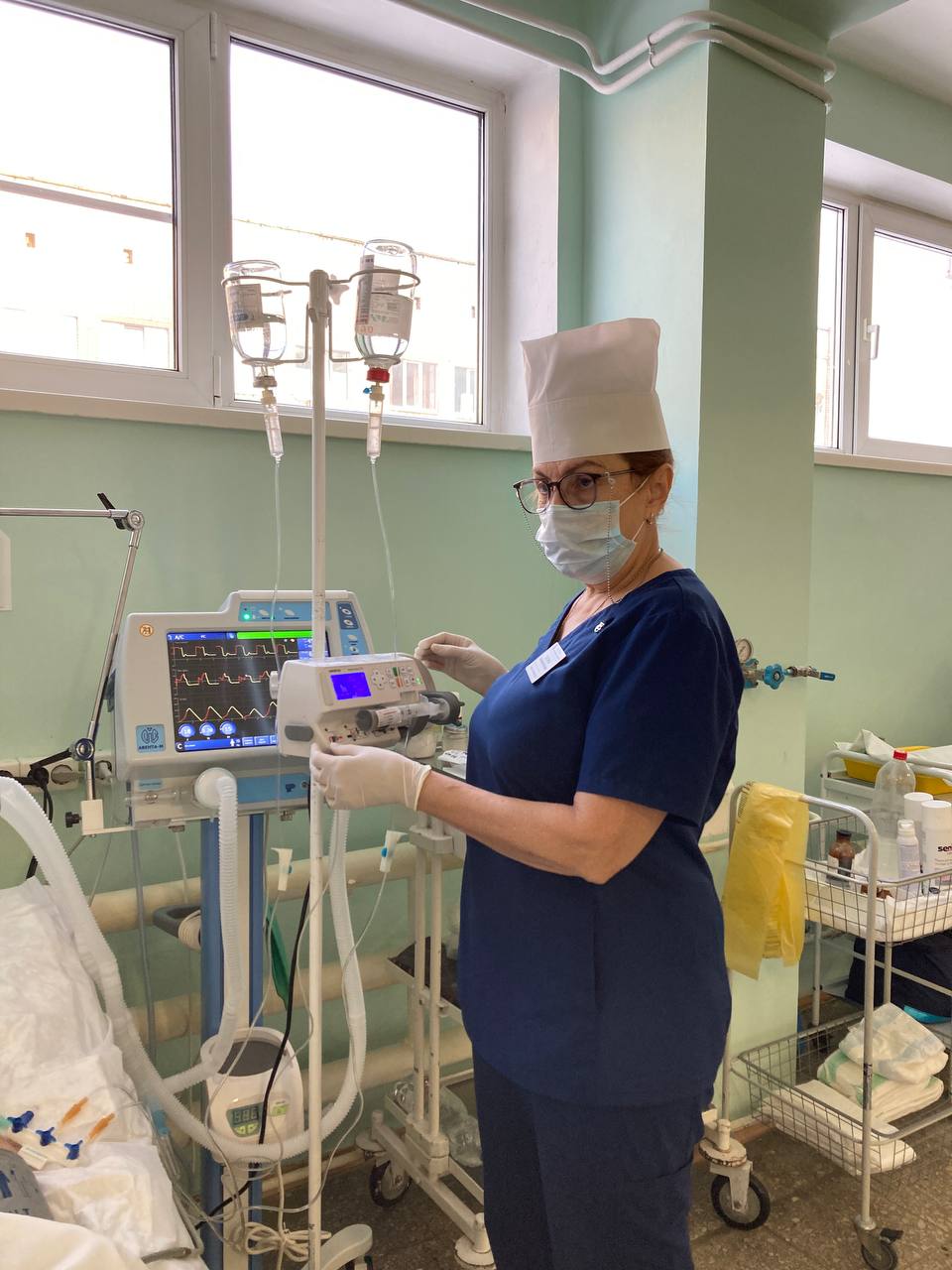 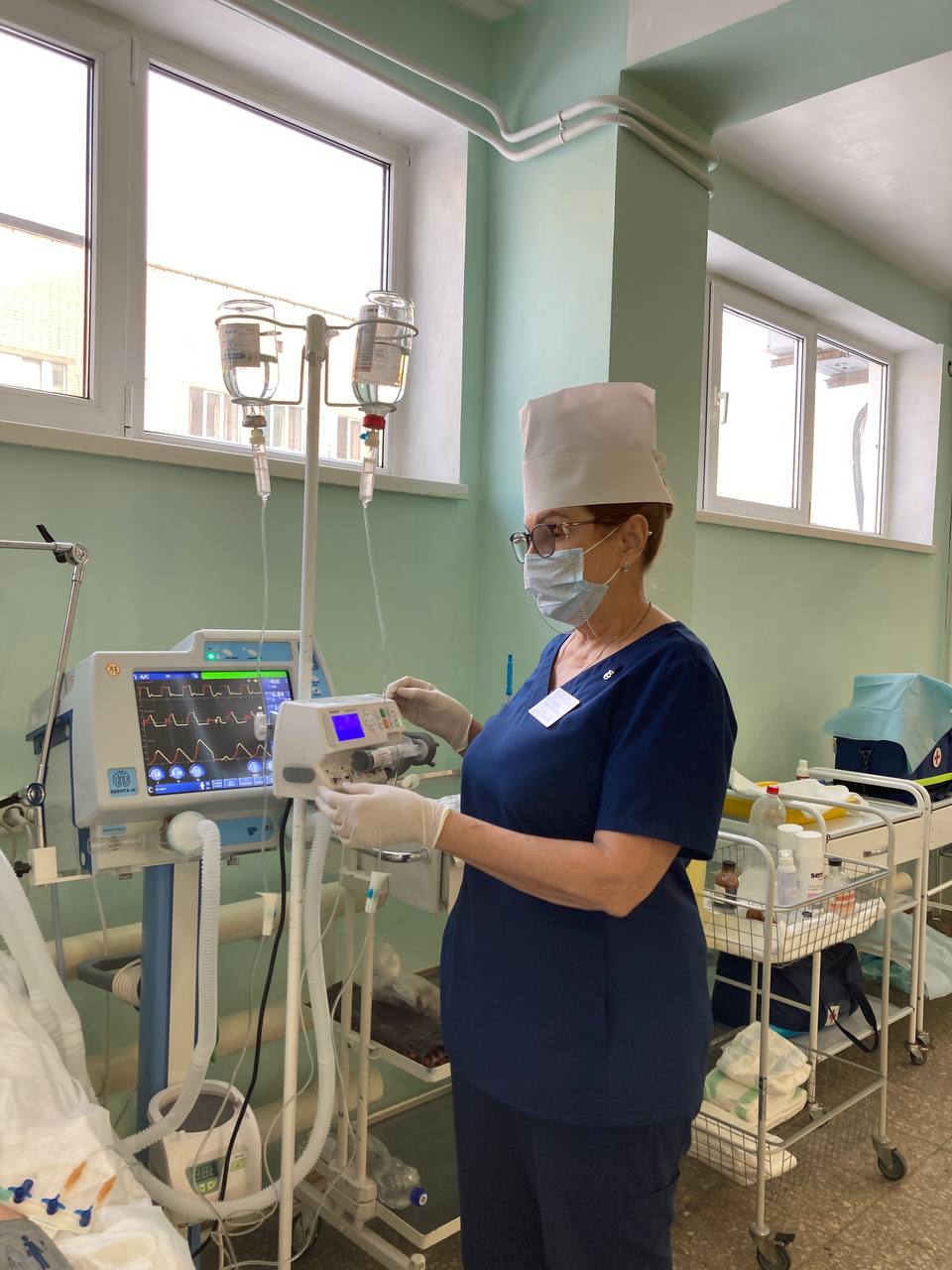 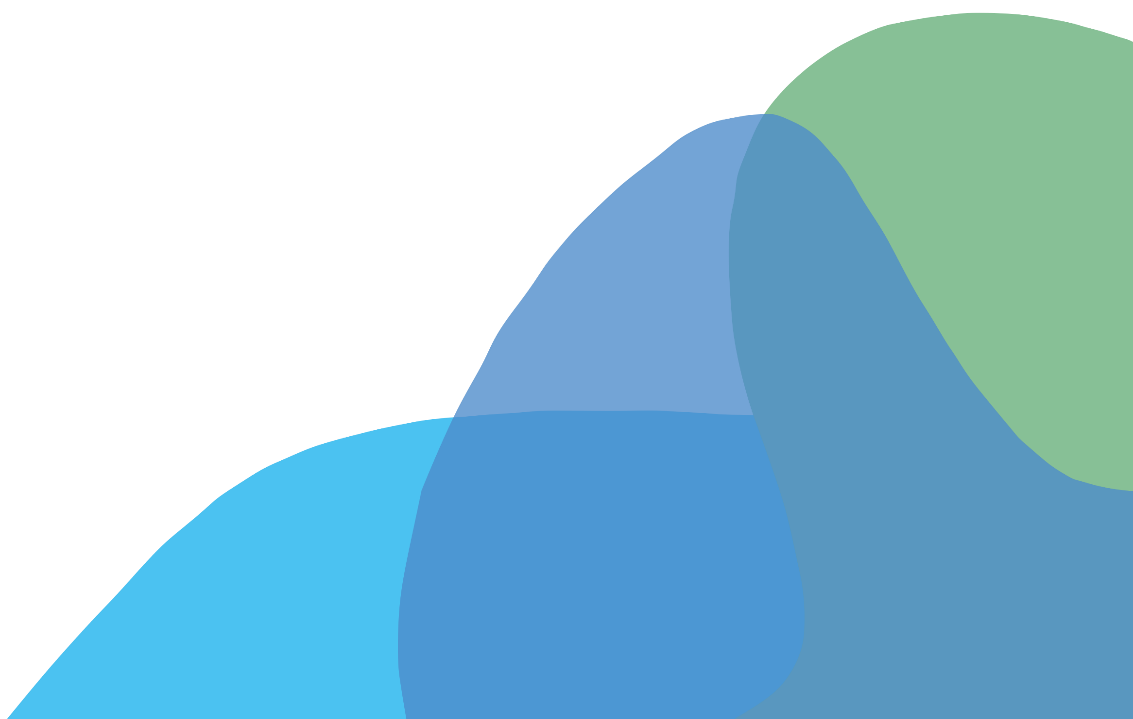 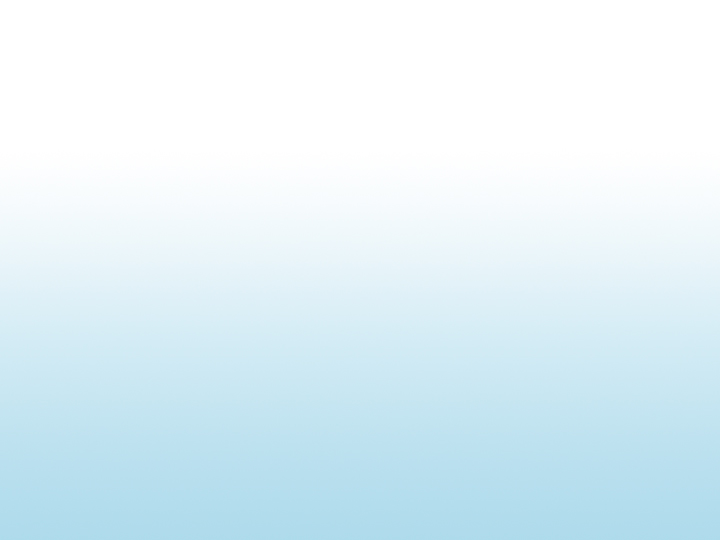 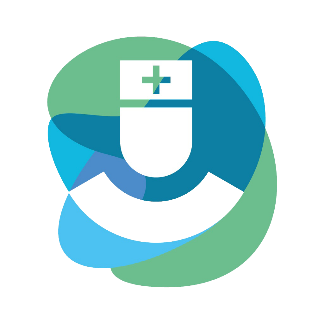 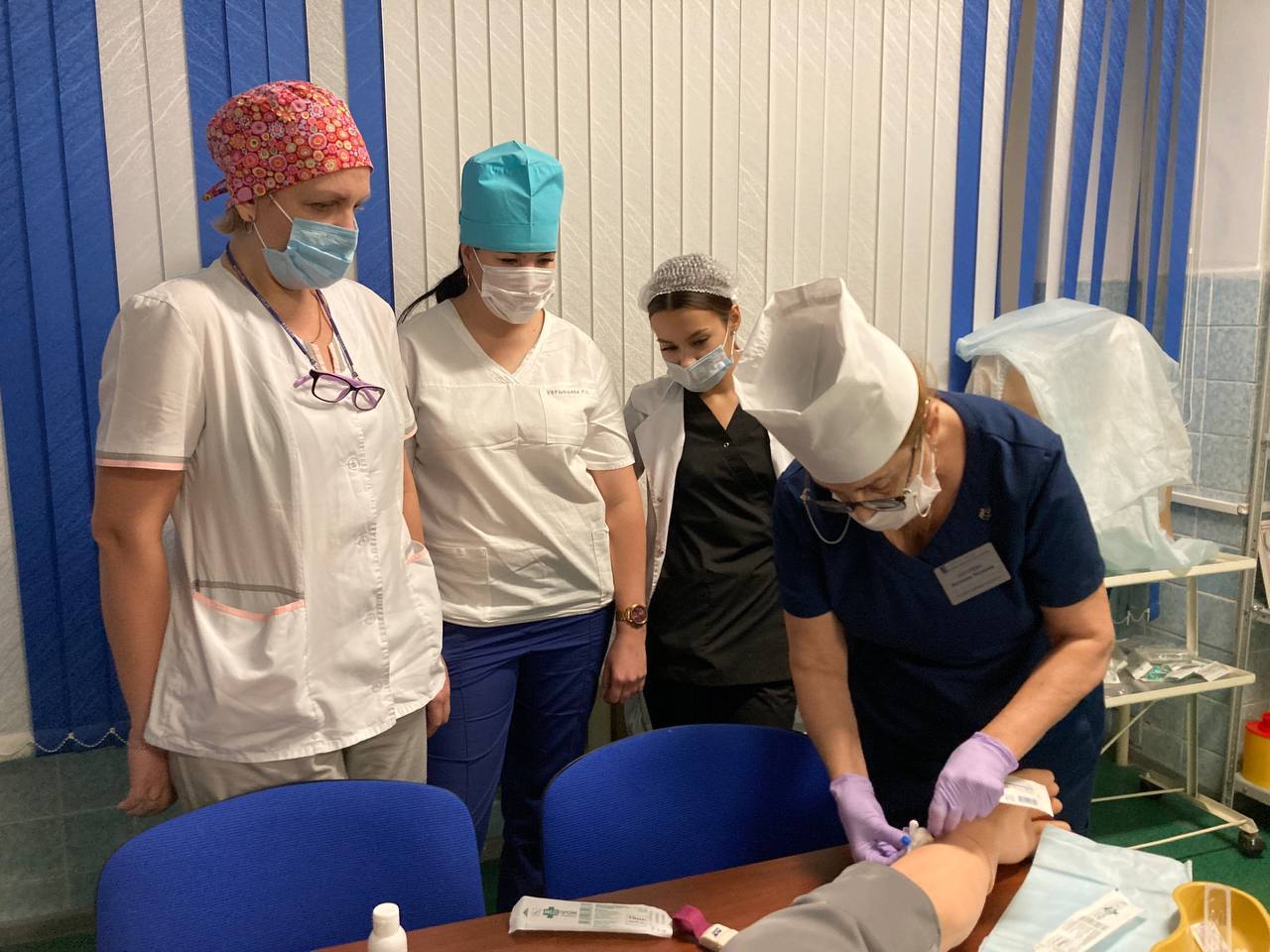 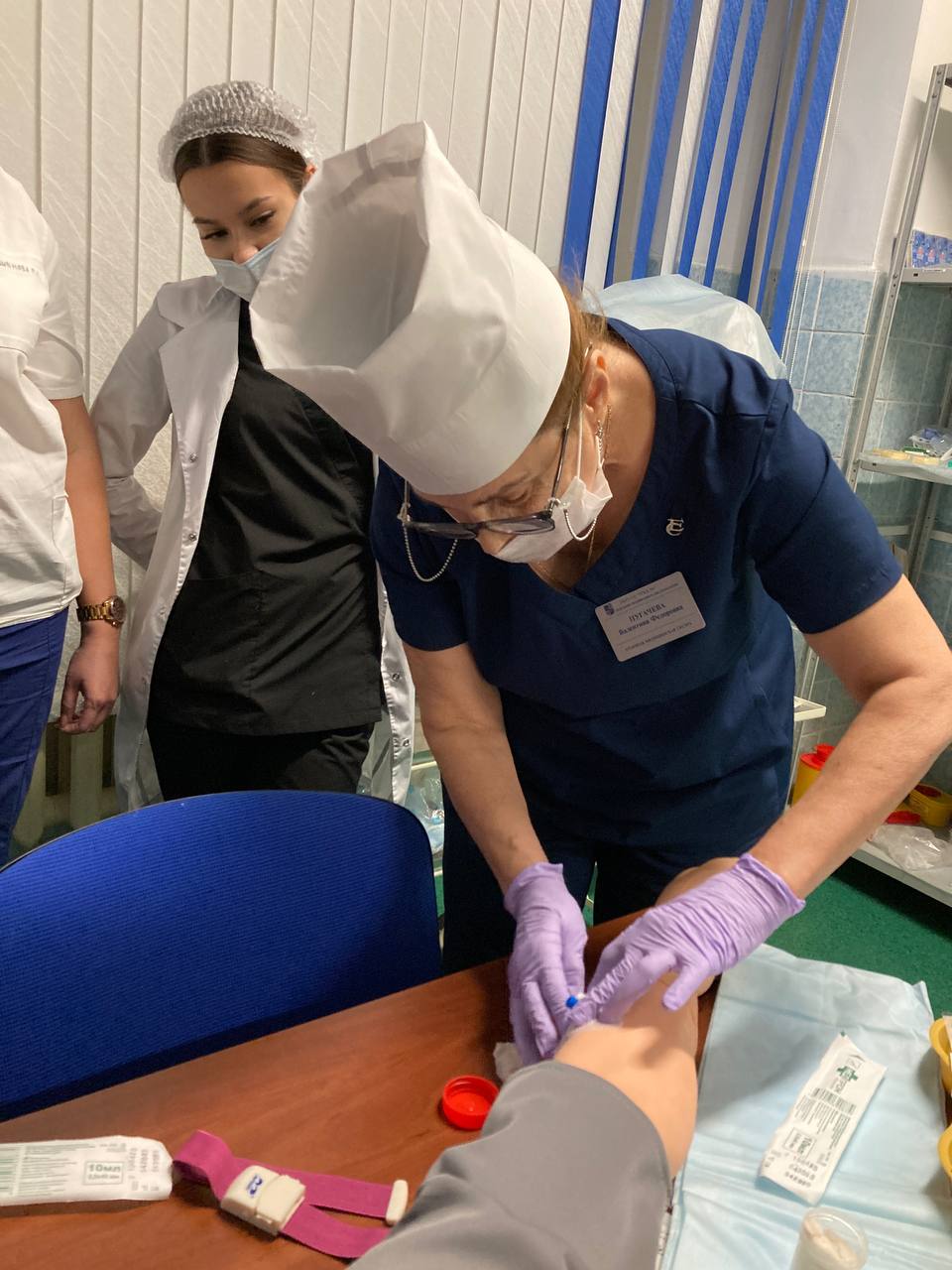 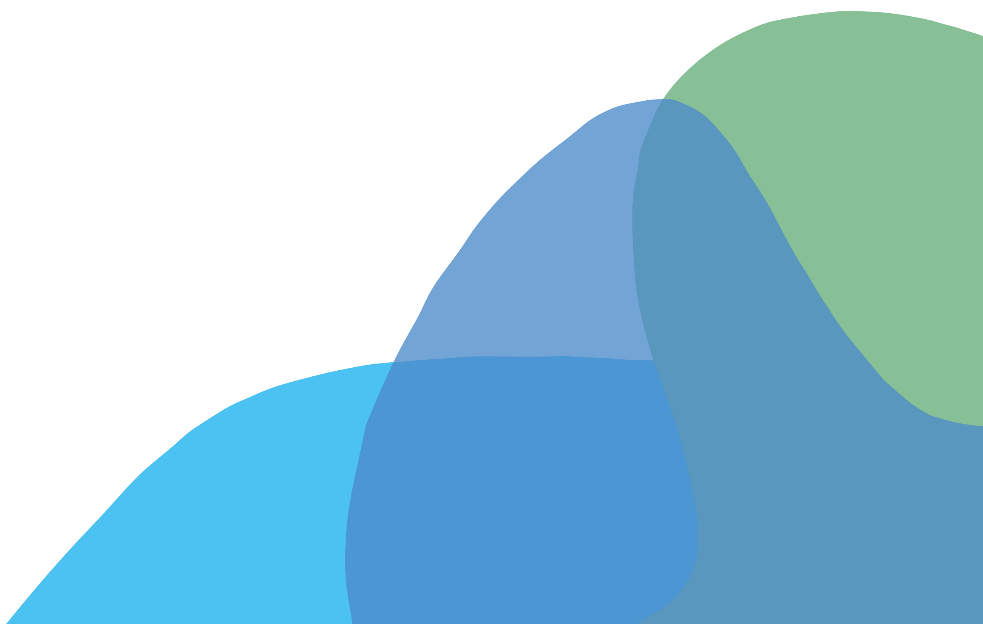 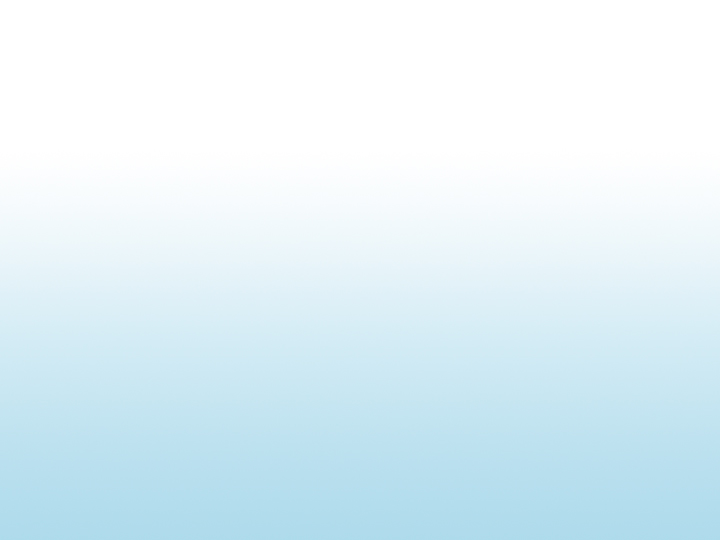 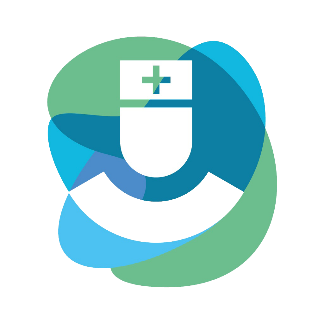 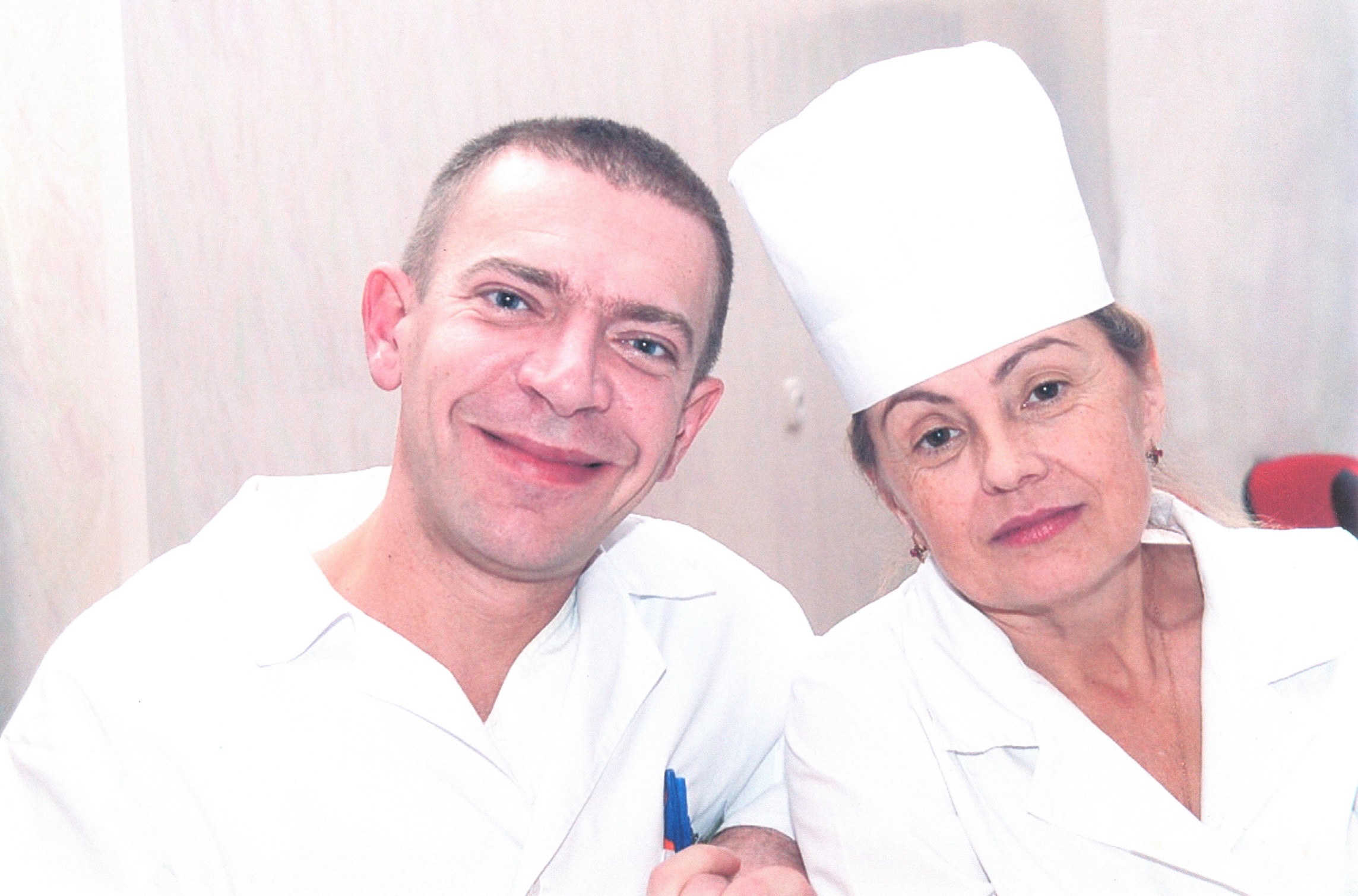 1978 – 2023
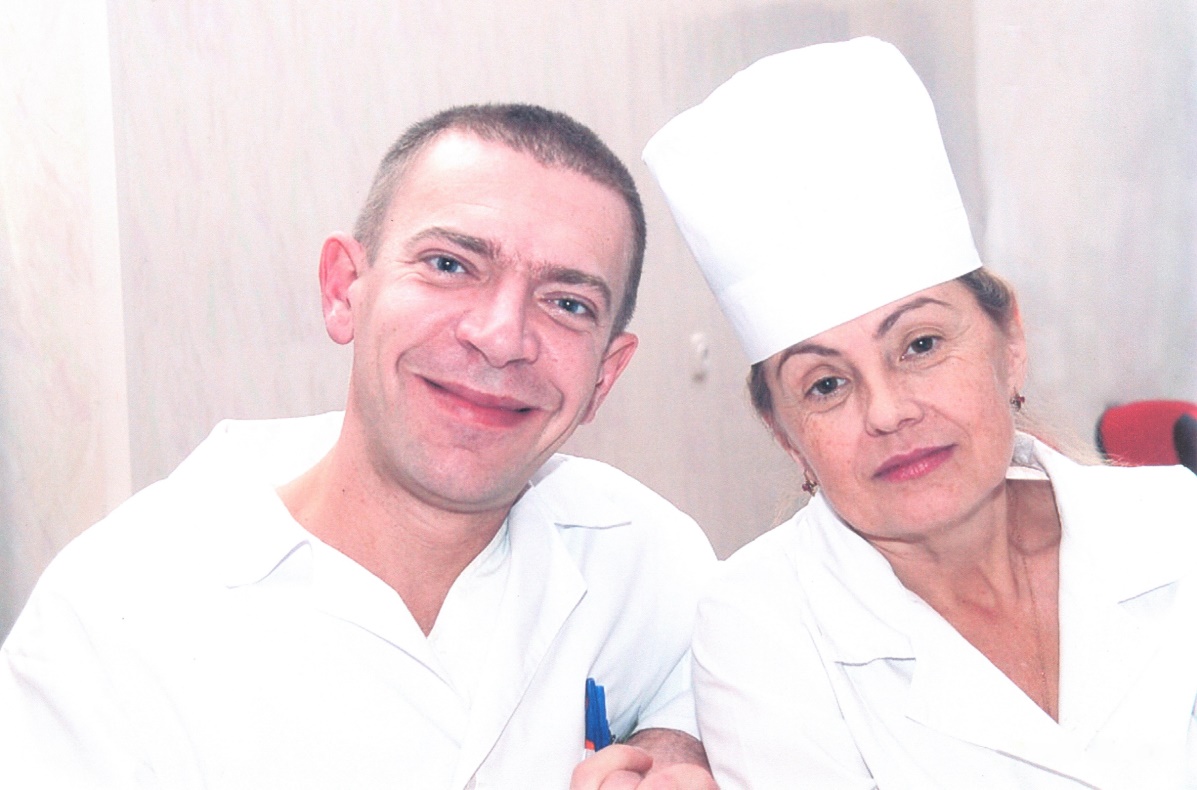 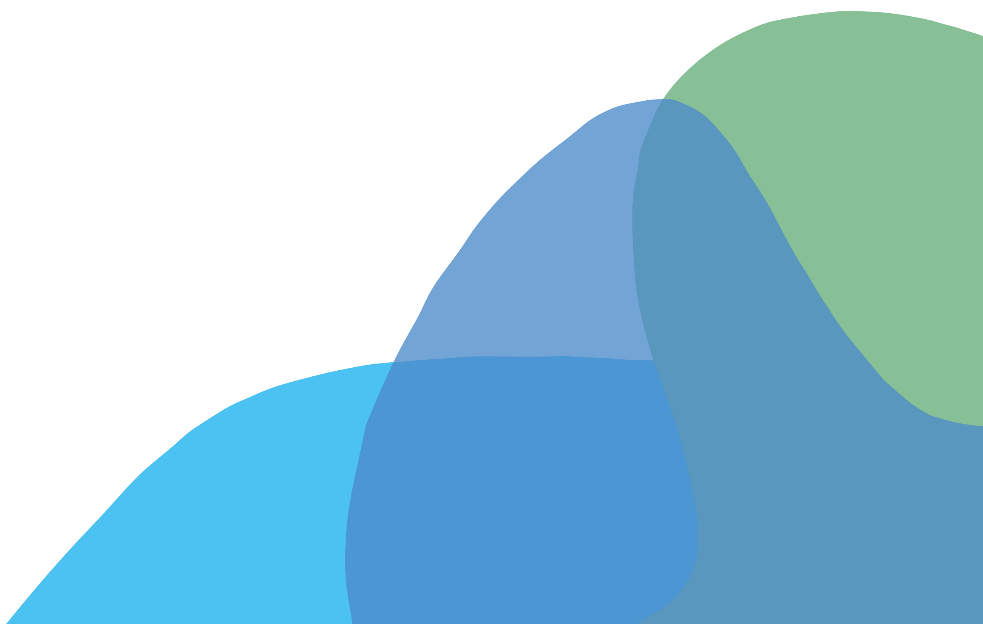 «За верность профессии»